Preparing for the 
Rhetorical Analysis FRQ: Question 2
Mr. Mooney
Mr. Beukema
AP English Language & Comp
Tesoro High School, the # 1 High School in CUSD!
Remember: 
It’s all tied together!
Diction
Syntax
Pathos, Logos, Ethos
“Rhetoric” &
“Rhetorical Strategies”
“Rhetorical
Strategies”
“Argumentation Terms”
The BASICS
Remember the terms, BUT: Remember: discussing purpose & effect is more important than listing terms
Read the prompt carefully and make sure you know exactly what is being asked before you dive right in
For the analysis, LINK the stylistic choice to the prompt’s question
ex. balanced to state of mind
Speculate!
Every non-fiction piece will have various levels of complexity
It’s your job to look for that curve, that shift
Remember, holy shift!
If you do, you will take your essay to the next level of critical analysis
Speculate!
If you don’t speculate, you will reach a ceiling on your essay prompt score
If you follow a formula for you essay, you will be limited in your score
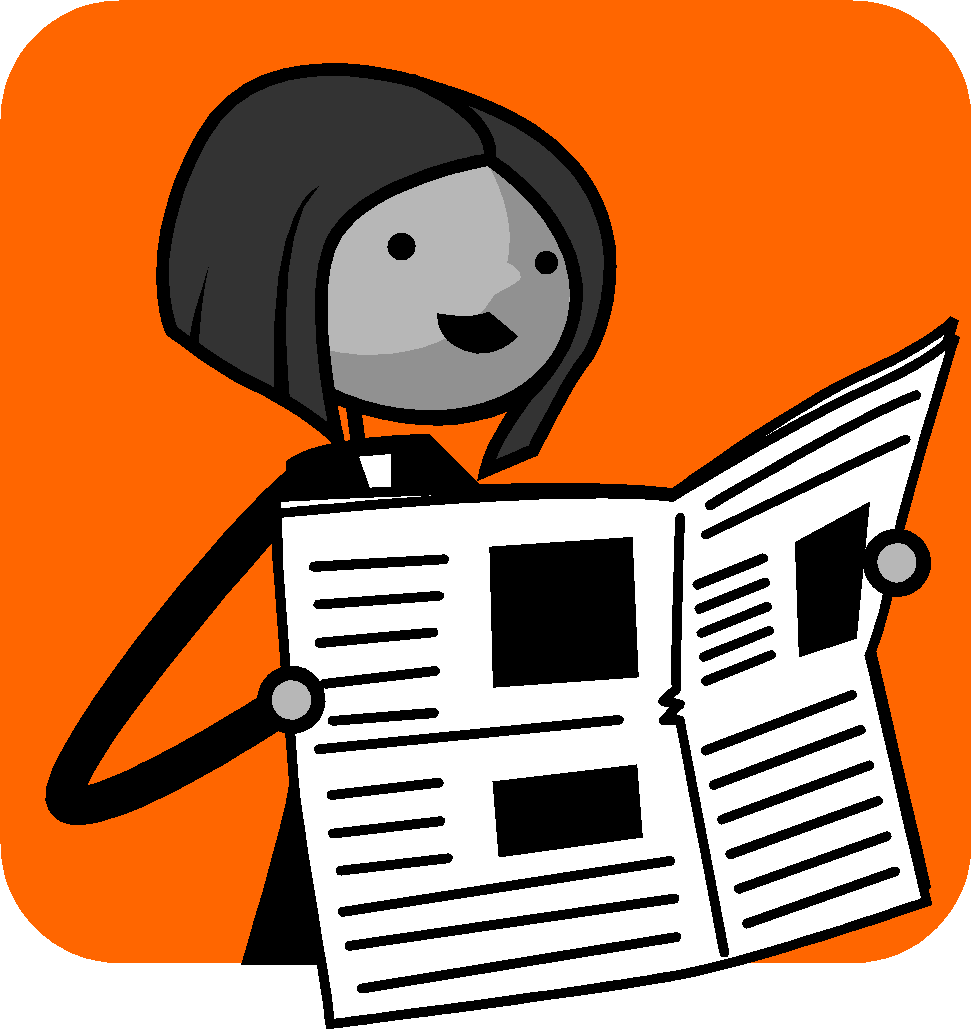 For the Rhetorical Analysis Essay
You can always fall back on DICTION but the reader will also reward you for discussing the function of SYNTAX
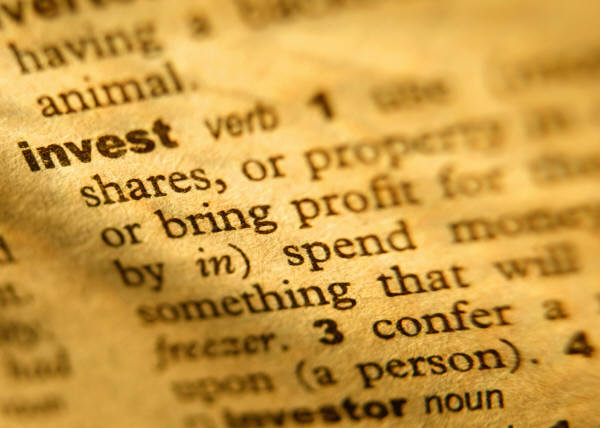 For the Rhetorical Analysis Essay
Beware of the misread. 
If you misread the prompt, or the author’s purpose, you will land in 4 territory. 
AP equals answer the prompt, yes, but it also equals answer the purpose
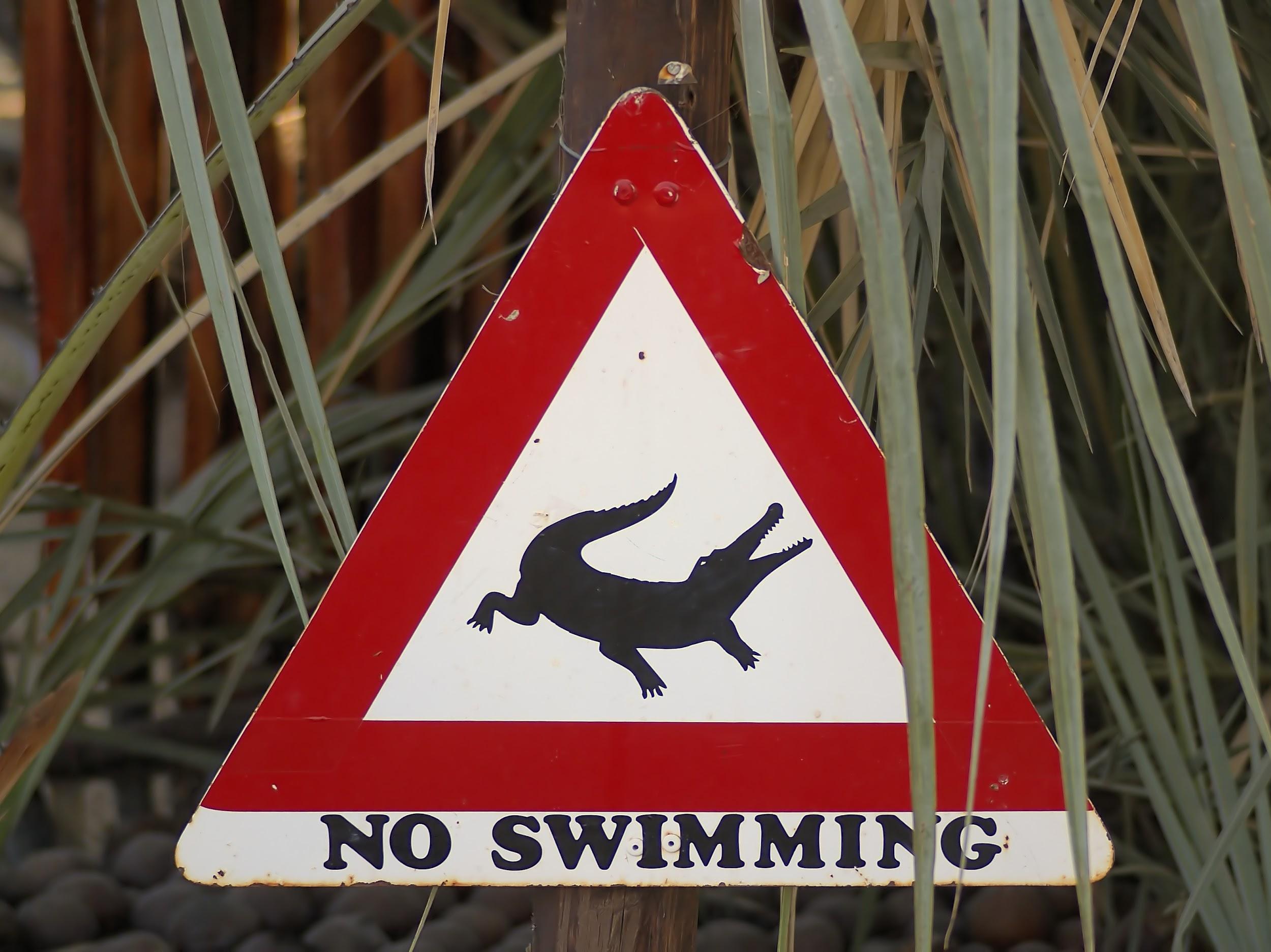 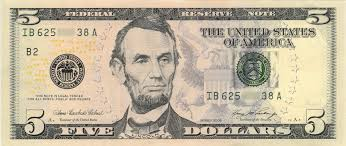 For the Rhetorical Analysis Essay
$5 says there will be IRONY on the analysis essay
English teachers think they are so witty and ironical.  Professors even more so
Look for glaring incongruencies. If you don’t know what an incongruency is, please remember the exam is on May 97th at 11 p.m. (ha ha)
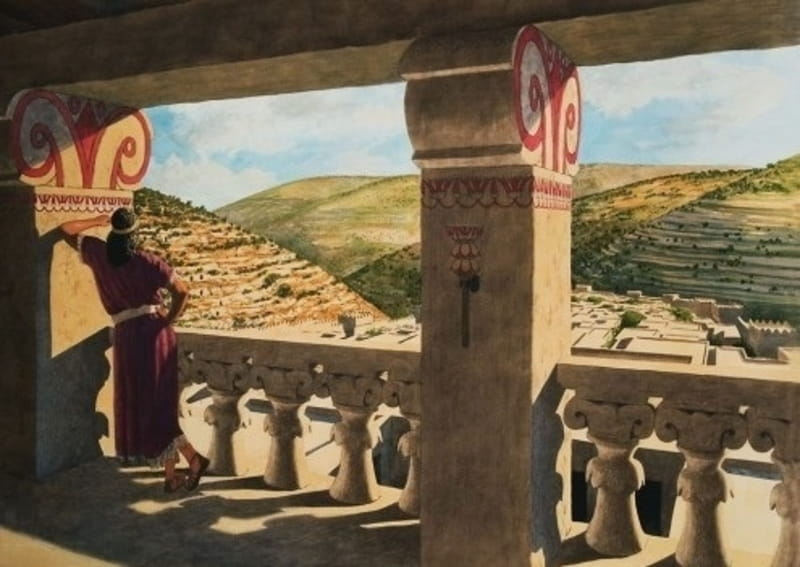 For the Rhetorical Analysis Essay
Look for allusions
Another reason we studied The Scarlet Letter, was to highlight the importance of allusions
If there’s a specific allusion and it has a powerful effect, and you ignore it, you can’t be rewarded 
They could be Biblical in proportion or historically epic :)
For the Rhetorical Analysis Essay
Don’t parrot the prompt -- especially in the first paragraph
If it says analyze various rhetorical strategies, don’t write some fluff line about the various rhetorical strategies
Give your thesis w/specific strategies or devices
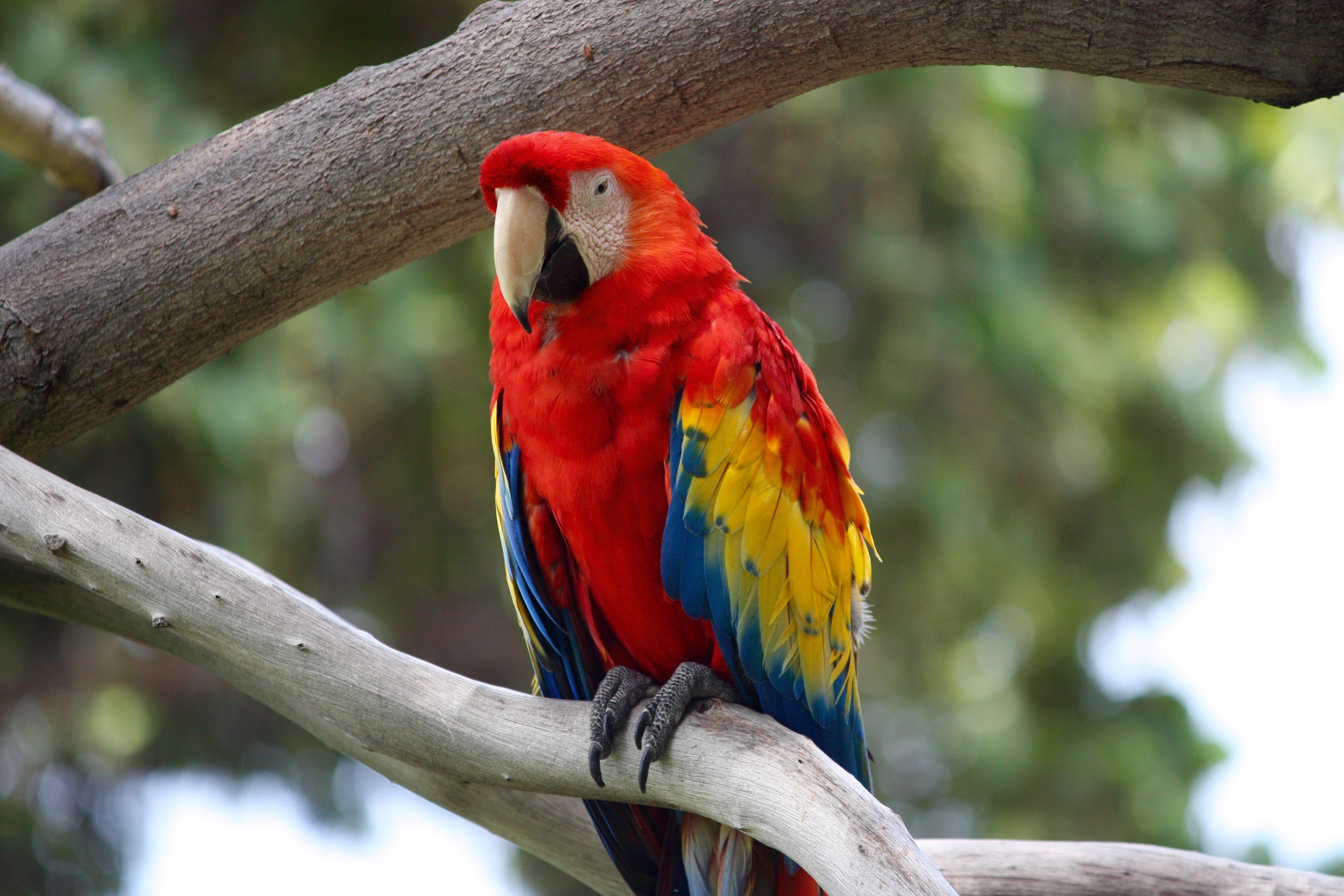 Footnotes
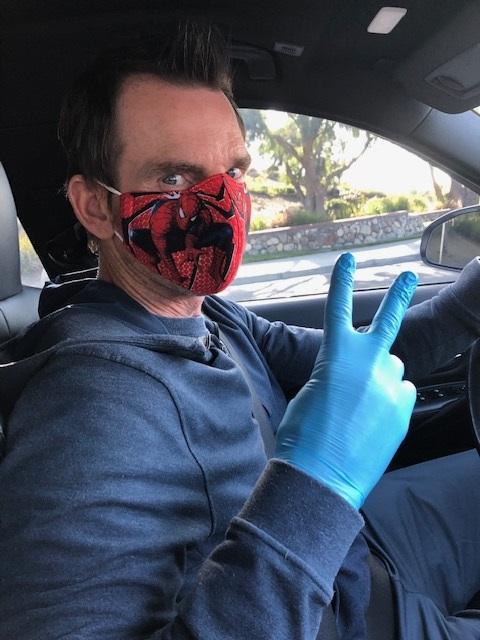 Read the footnotes and dates₁
Get context!
Is it during the Civil War?  
Is it during Depression?
Is it during the women’s movement?
Is it during an oil crisis?
*1. Footnote: this slideshow was made during the CORONA VIRUS pandemic;  I will tweet about it later...
For the Rhetorical Analysis Essay
If there’s a super long run-on sentence in the passage, and you don’t point it out, you can’t be rewarded
Recall: compound-complex from SYNTAX
If I had booger, you’d notice, right?  And you’d  tell me,right?
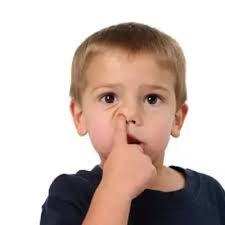 All Essays
Avoid “you” in all essays
The AP Reader doesn’t want to be dictated to
It’s not academic in tone
Remember IOT:
••Talk about the technique & then add “IN ORDER TO” between the technique and the purpose
•The Scoring Guideline for AP Readers says:
•“For the purpose of scoring, analysis means explaining the rhetorical choices an author makes in an attempt to achieve a particular effect or purpose”
AP Comp=AP Rhetoric
This test is assessing your thinking skills just as much as your writing skills
Be willing to take risks
Be vivid
Analysis of Argument Possibility?
If it’s an analysis of an argument (hint: words like “position” or “view” will appear in prompt), then use largely argument terms
In addition to diction, syntax, rhetoric
Make sure you tie all analysis back to the PROMPT
Avoid:
“shows” – go deeper
“positive” or “negative” 
Think of the 23 terms we hammered on diction
Writing, “In conclusion…” in your conclusion
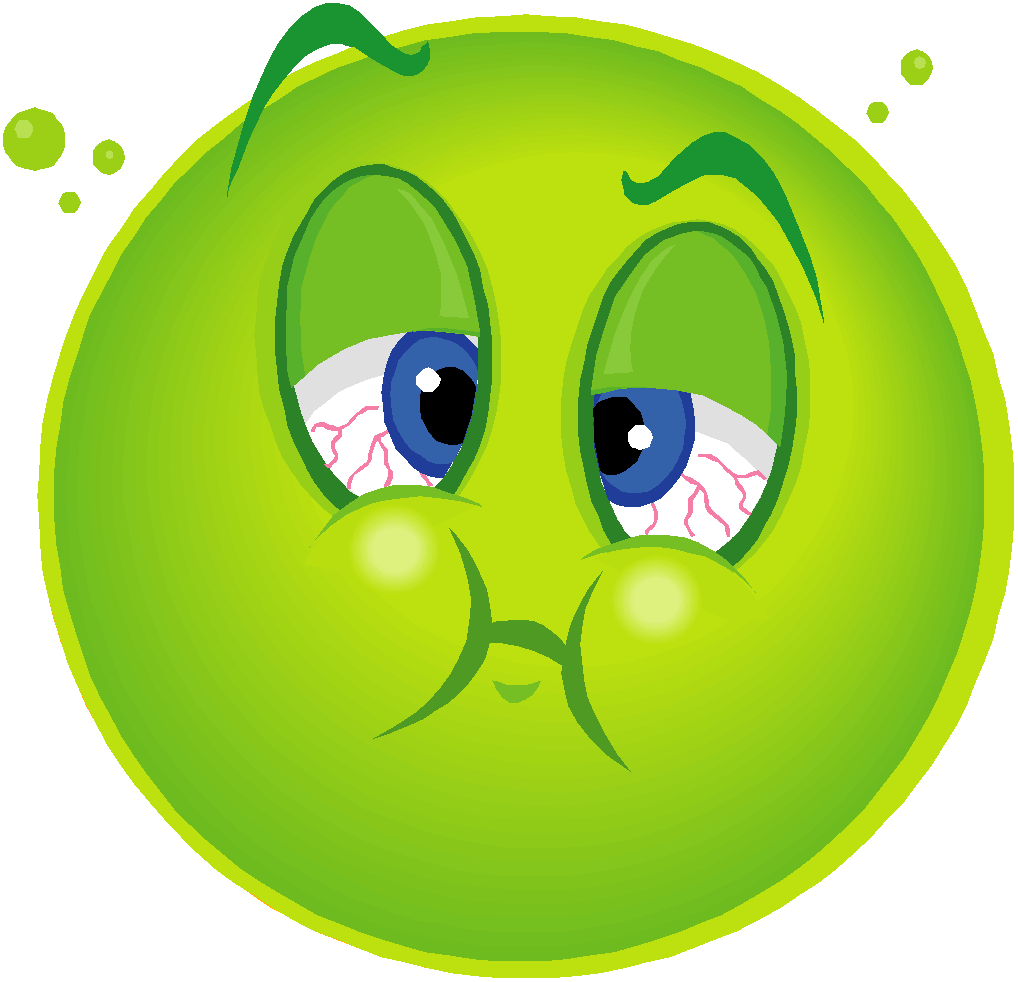 Vary your sentence length
If your first three sentences are the same length, you have just increased the likelihood of earning a lower ½ grade on your paper
3, 2, 1
Top scores are: “Employing a style that is consistently vivid and persuasive.”
Think about what the author is NOT saying
Recall the “On World War II” piece by Ernie Pyle
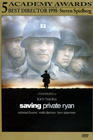 “I took a walk along the historic coast of Normandy in the country of France.  It was a lovely day for strolling along the seashore.  Men were sleeping on the sand, some of them sleeping forever…”
Think like the College Board
The front line and the last line of the piece will be important
Discuss their function
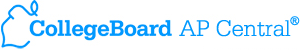 Analysis Essay
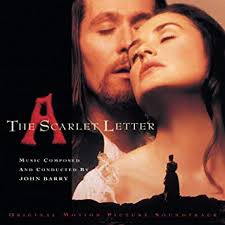 All that reading of the The Scarlet Letter was designed to get you ready for a pre-20th Century FRQ Passage
Remember, words and phrases meant different things back then.  Figure it out from context clues
Ex. “the want of” something does not mean you want it explicitly; it means you are lacking something or “wherefore art thou a Montague” wherefore means why
Analysis Essay
Again, all that reading of the The Scarlet Letter as well as, “A Modest Proposal,” was designed to get you ready for a pre-20th Century FRQ Passage
Listen for the tone of the author, and listen for shifts in tone
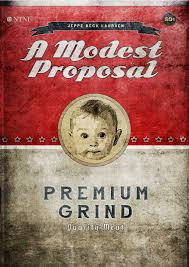 Don’t explain the terms
Remember your audience
Even though 10% of your class might not know, your AP reader knows what polysyndeton is, asyndeton is, periodic is etc. :)
Your reader is a college professor or an experienced AP Teacher
Remember…
Who your audience is:
College professors & experienced AP Teachers
Make sure you have a mature academic voice & a mature perspective
They like NPR and CNN -- not pop culture references (stereotype)
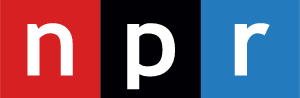 Use Effective Verbs (present tense focusing on what the author is doing)
Stop writing “shows” and “emphasizes”
 Conveys, reveals, connotes, delineates, emphasizes, accomplishes, advocates, represents, presents, implements, enhances, contrasts, demonstrates, reflects, asserts, contributes, creates, permeates, flows, illustrates, alludes, displays, paints
Review the Rubric
Make sure your thesis is crystal clear and easily found in the first paragraph!!

“Responds to the prompt with a defensible thesis that analyzes the writer’s rhetorical choices.”
Remember: it’s all tied together
Review the Rubric
Diction
Typical responses that earn 4 points: • Uniformly offer evidence to support claims. • Focus on the importance of specific words and details from the passage to build an argument. • Organize and support an argument as a line of reasoning composed of multiple supporting claims, each with adequate evidence that is clearly explained. • Explain how the writer’s use of rhetorical choices contributes to the student’s interpretation of the passage
Quote & analysis
The deeper your analysis, the higher your score
Review the “Sophistication” Point on the Rubric
Responses that earn this point may demonstrate sophistication of thought and/or a complex understanding of the rhetorical situation by doing any of the following: 1. Explaining the significance or relevance of the writer’s rhetorical choices (given the rhetorical situation). 2. Explaining a purpose or function of the passage’s complexities or tensions. 3. Employing a style that is consistently vivid and persuasive.
Impress them w/your writing STYLE
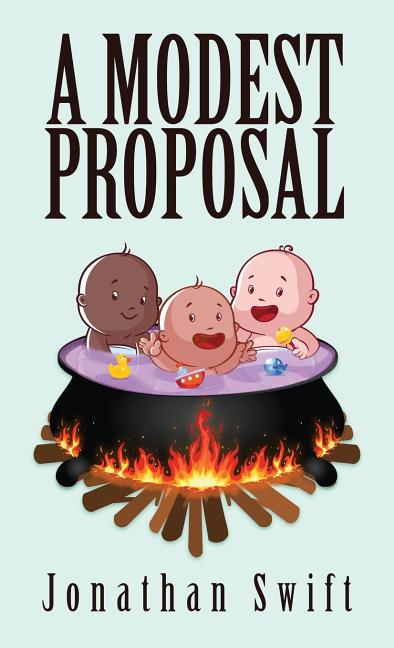 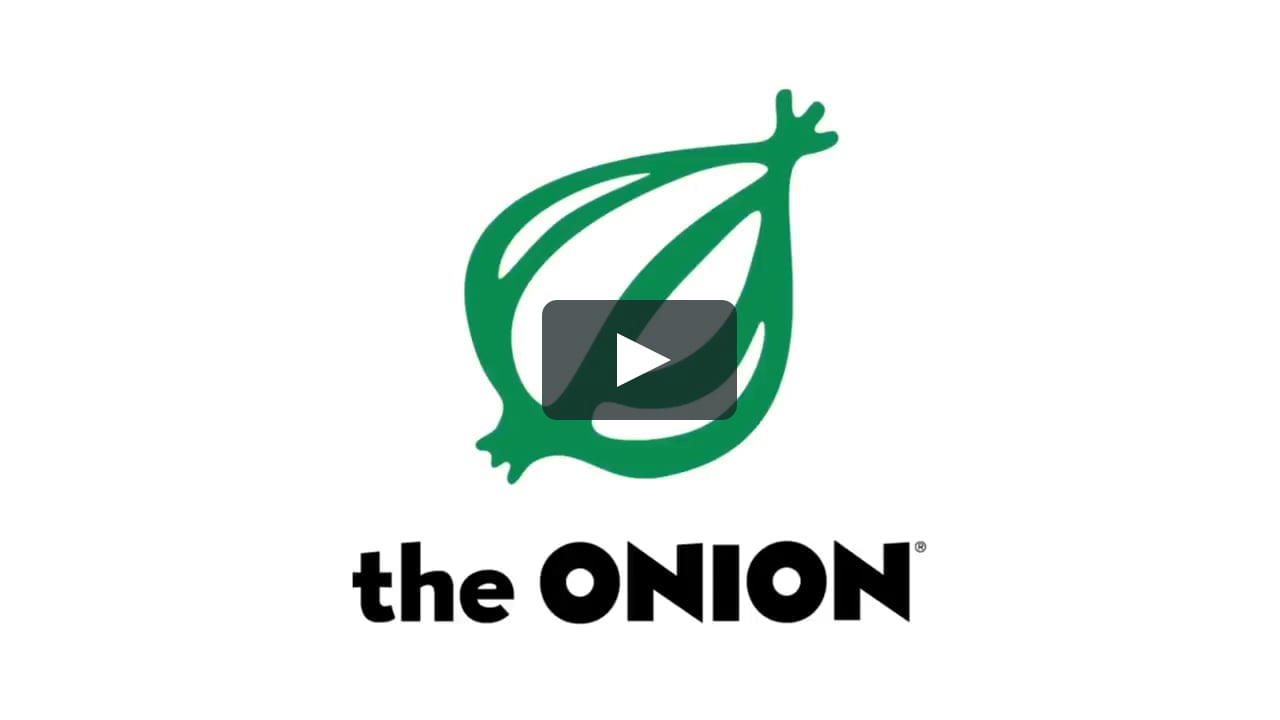 If it’s a piece of satire, don’t take it seriously
Look for the underlying satirical message(s):
Ex. The Onion: we are easily manipulated by fake science & advertising claims
“A Modest Proposal”: the British landlords had been grossly mistreating the Irish people and Irish land for their own financial gain
Questions?
E-mail us or post on the Google Classroom for all to benefit from
Be better than the GAP!
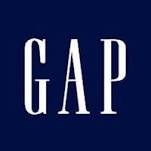 Learn to write an amazing rhetorical analysis FRQ